The American Foundry Society
The Ohio State University Chapter
Meet Your Officers
Colin Ridgeway.38 - Chair
Undergraduate: BS, Materials Science and Engineering, The Ohio State University (2015)Graduate Studies: GRA in Light Metals and Manufacturing Research GroupResearch: Ablation Casting for Automotive ApplicationsPrevious Positions: 
AFS Secretary (2014-2015)
AFS Chair (2015-2016)
Board Member Central Ohio AFS (2015 -)
Hobbies: Hunting, golf, guitar
Past Internships/Research:2012: Bodycote2013: Bodycote Kolsterising, Researcher, Engineering Intern, (Konstanz, Germany)2014: TimkenSteel, Metallurgical Engineering Inter (Canton, Ohio)
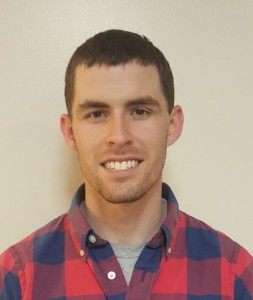 Tori Hicks.462 - Vice Chair
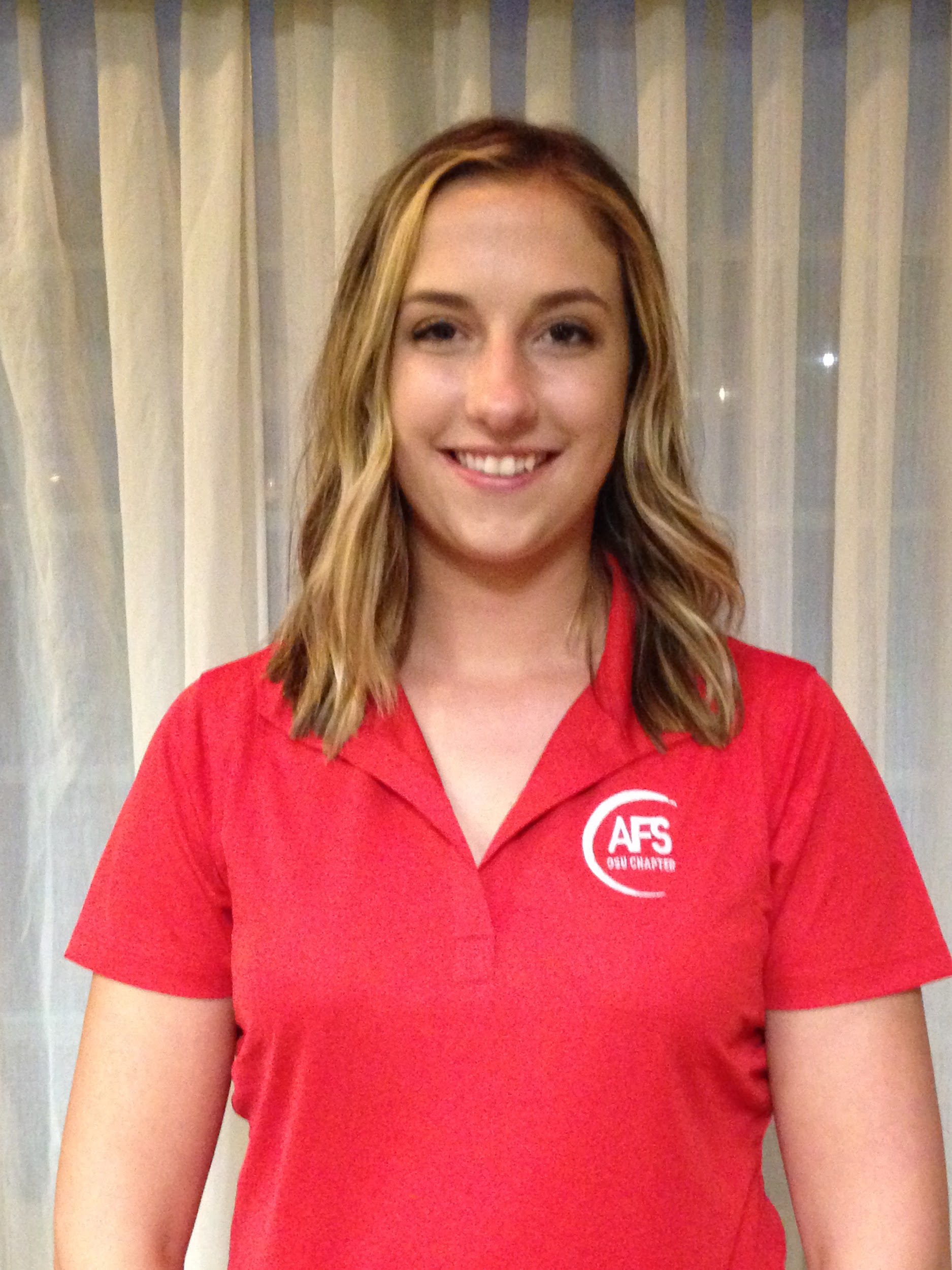 Major: 4th year, Materials Science and EngineeringGraduation Date: May 2018
Hobbies: Figure skating, running, traveling
Internships/Research:Spring/Summer 2015: Precision Castparts Corp. Airfoils, Product Engineering Co-op, (Minerva, OH)Fall 2015: Precision Castparts Corp. Airfoils, Process Engineering Co-op, (Minerva, OH)
Summer 2016: Precision Castparts Corp. Airfoils, Quality Engineering Co-op, (Minerva, OH)
Michael Posner.20 - Treasurer
Major: 4th Year, Materials Science and Engineering with a focus in PolymersGraduation Date: May 2017Research: Electrospinning and drug releaseStudy Abroad: Beijing Sports UniversityHobbies: Travel, martial arts, football, basketball
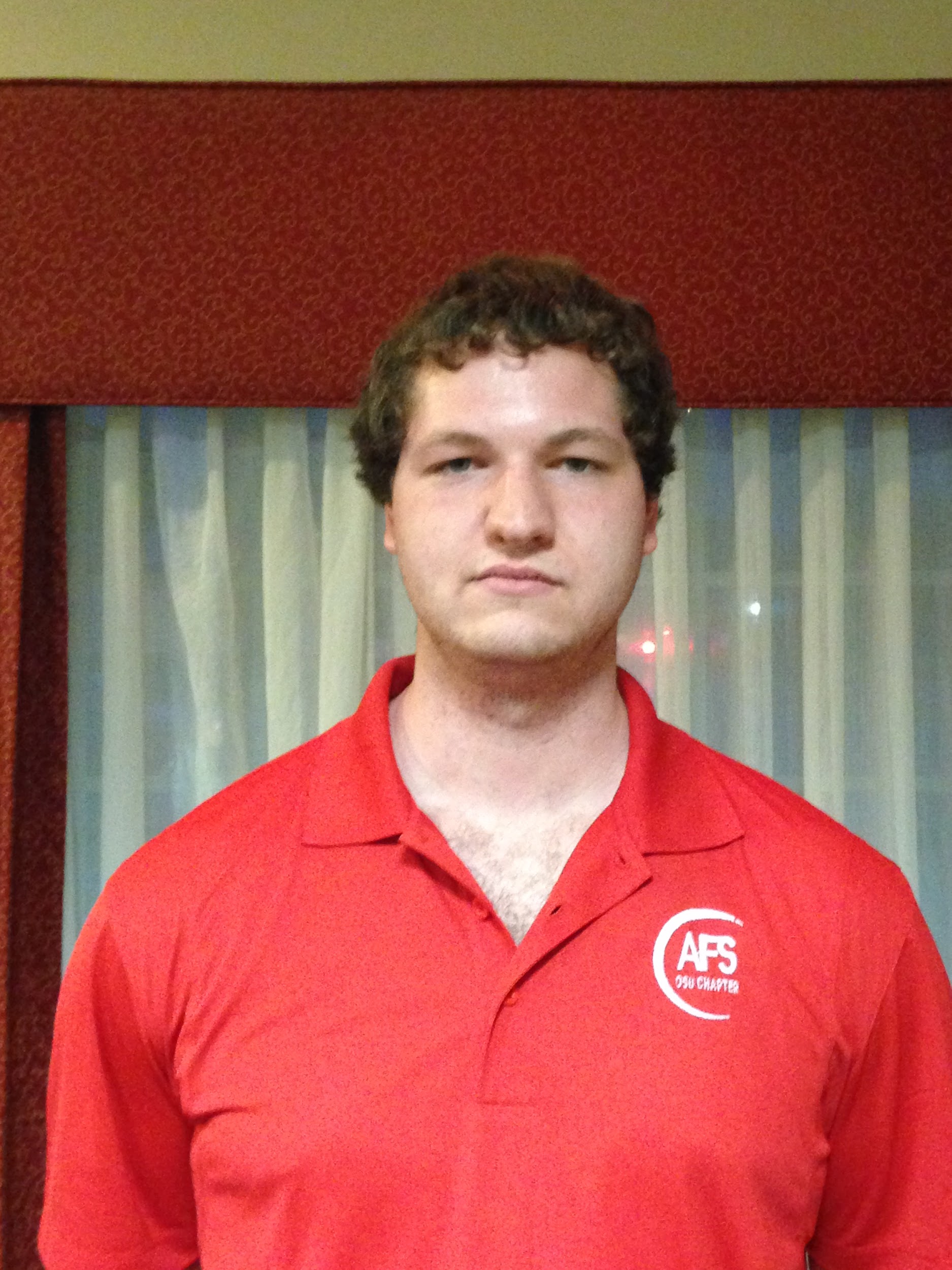 Kelsey Riffle.81 - Secretary
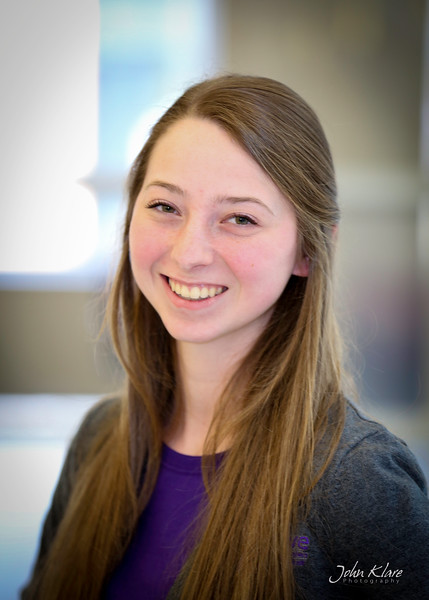 Major: 3rd Year, Materials Science and EngineeringGraduation Date: May 2018Internships:Summer 2016: ArcelorMittal, Associate Engineer – Metallurgical Intern, (Burns Harbor, IN)Hobbies: Snowboarding, cooking, traveling
What We Do
Foundry Meetings
Use previously made patterns
Create new patterns 
We want your ideas!  What do you want to cast?
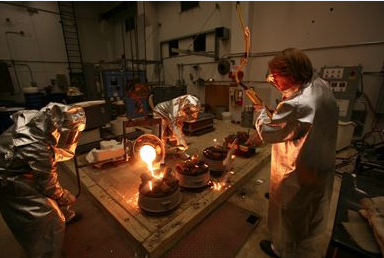 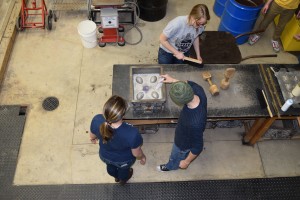 Professional Development Meetings
Local professionals join us and share different casting techniques
Great way to network!
Previous Presenters:
	Larry Buergel: Fisher Cast Steel
	Joeseph Muniza: ASK-CHEMICALS
	Pete Satre: Allied Mineral Products
	Wil Tinker: Tinker Omega
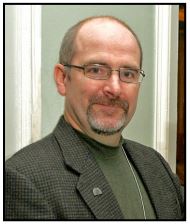 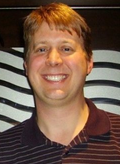 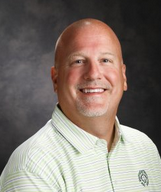 Local Chapter Meetings
Enjoy dinner with local professionals
	More networking! 
-Every Third Thursday of each Month
-Students Eat Free
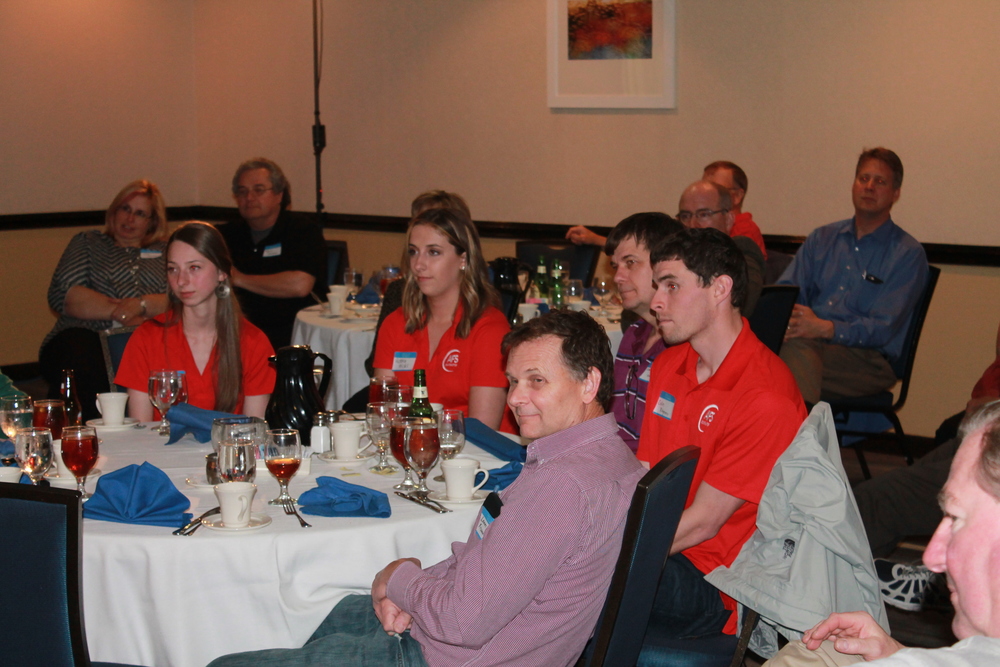 CIC Conference in Chicago
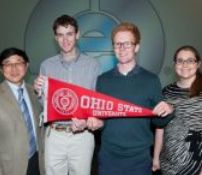 Annual Meeting in Chicago
	-All Expenses Paid
	-Job Fair for Foundry related jobs
	-Wined/dined by industry professionals
	-All Students walk away with offers
	-Great Networking
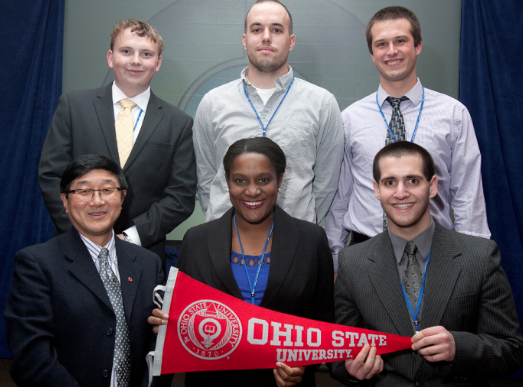 Scholarships
Annual Receive ~ $8,500 in scholarships
	→ Annual Scholarship through FEF
		Decided on by Dr. Luo/Colin
		Give out 4-5 awards all $500+
	→ Annual AFS Scholarship Award
		Give out 2 awards of $1,500
	→ Metal Casting Congress Awards
		Potential of $1,000
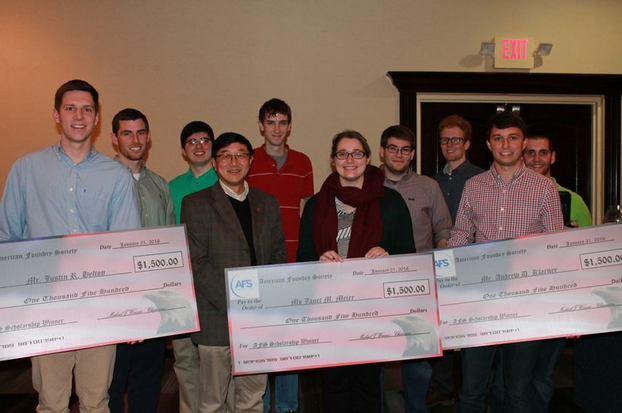 Previous Projects
Comic Con Table Decorations
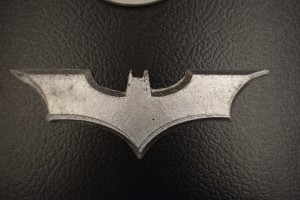 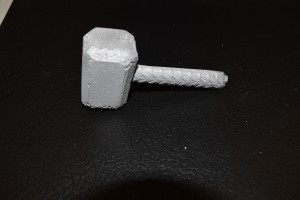 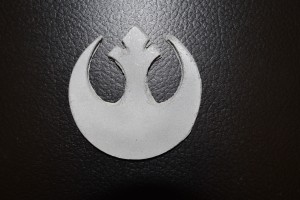 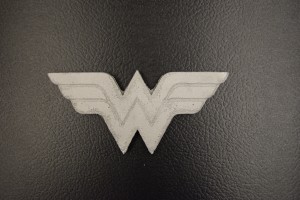 Ohio State Related Projects
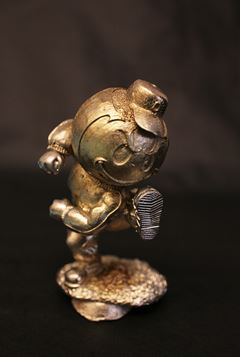 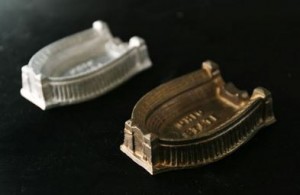 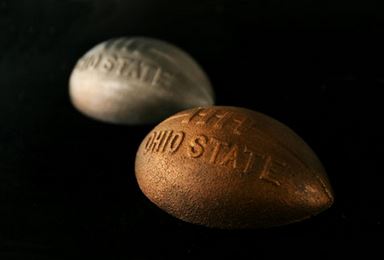 BAJA Buckeyes Gearbox
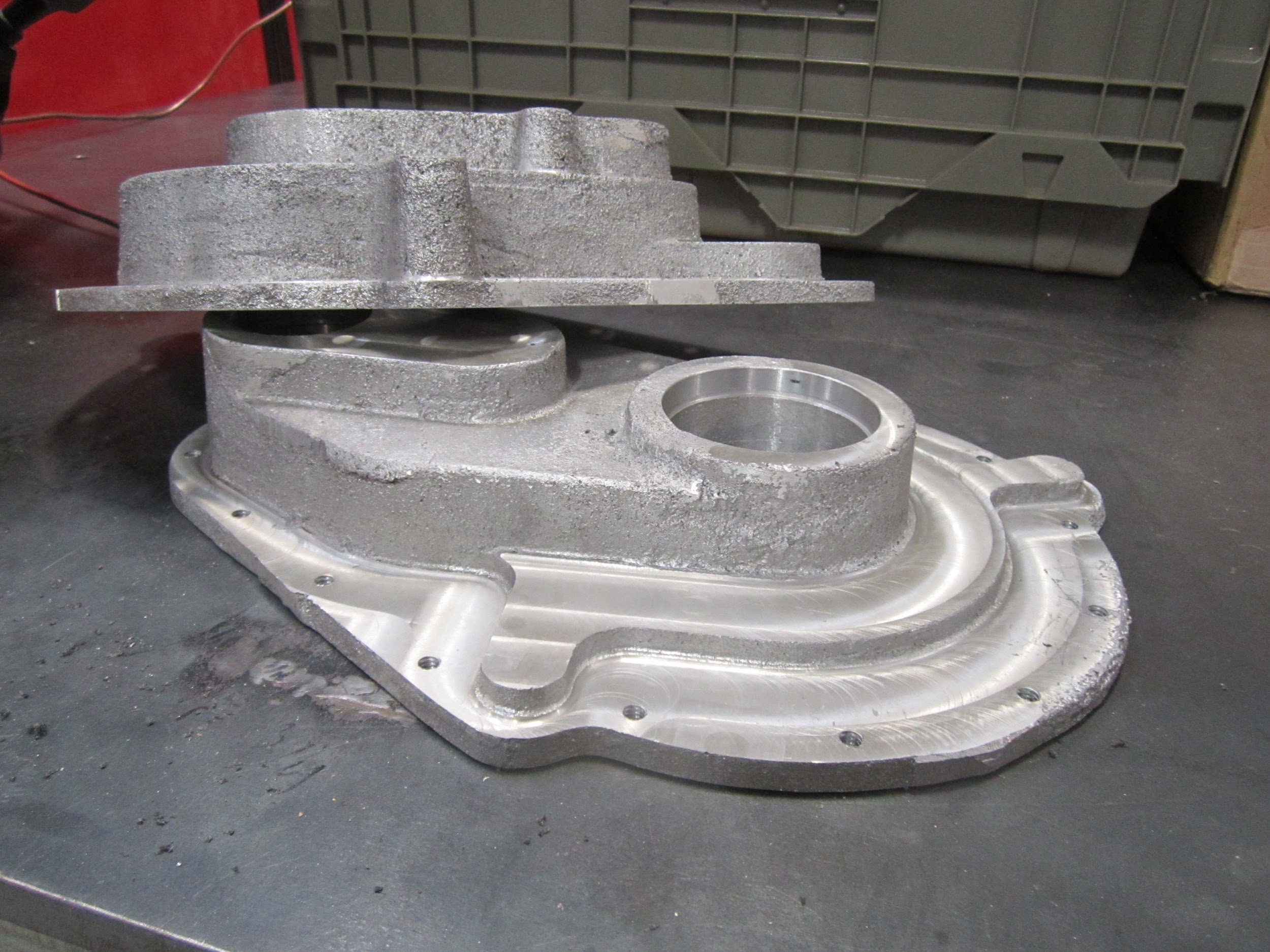 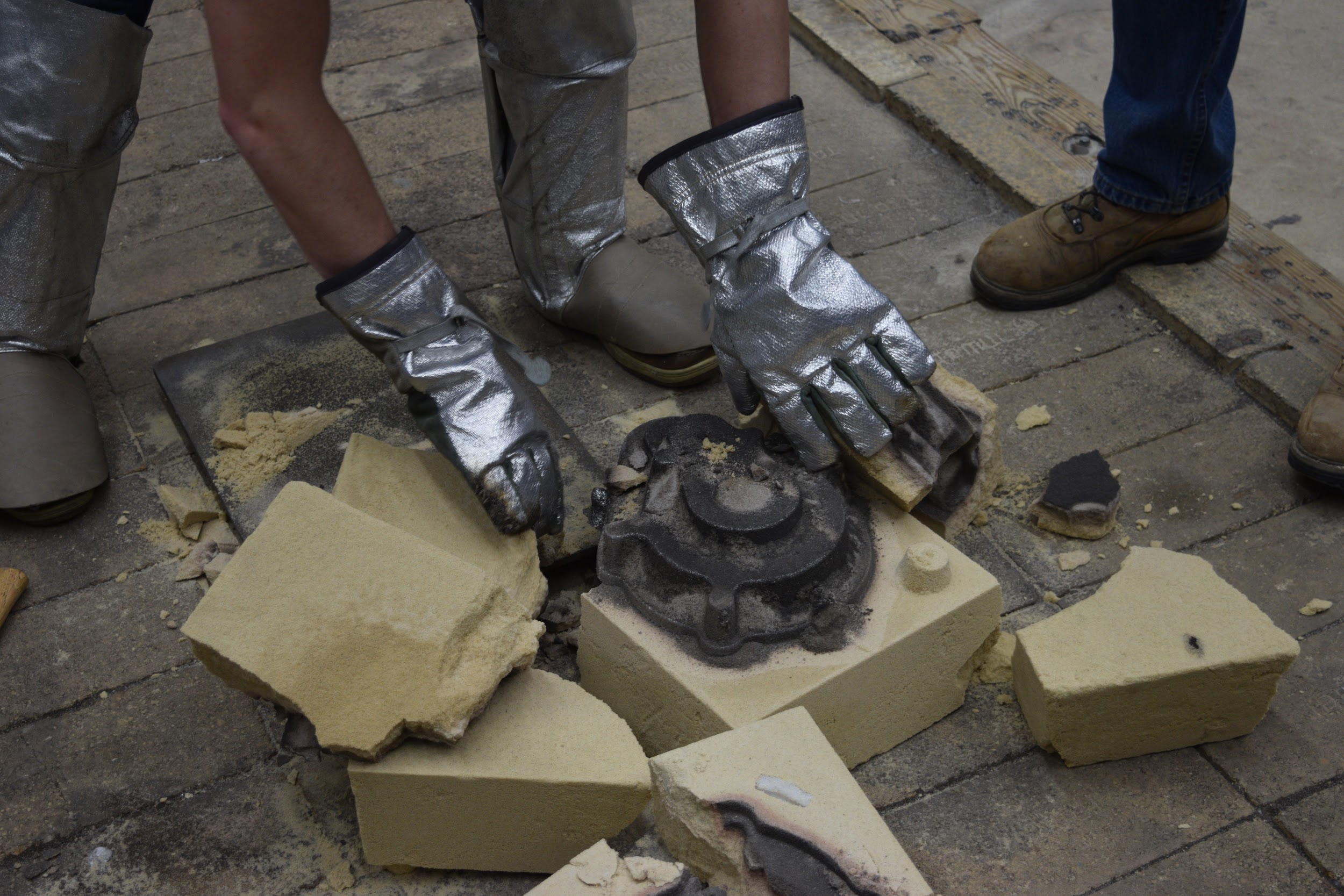 What’s Next?
We want your ideas!  Have a project in mind?  We can help to make it happen!
General Casting Knowledge
Professional Organizations to Join/Membership
All Students:
	Required: Join FEF (Foundry Education Foundation)
			→ It’s free and gives us more money for scholarships!
Optional: AFS (American Foundry Society)
		→ $20 of which $15 comes back to the club
		→ AFS Central Ohio Chapter will pay fees once a year for students!
Follow us on:
Twitter		afs_osu	Instagram		afs.osu
Facebook		Afs Osu
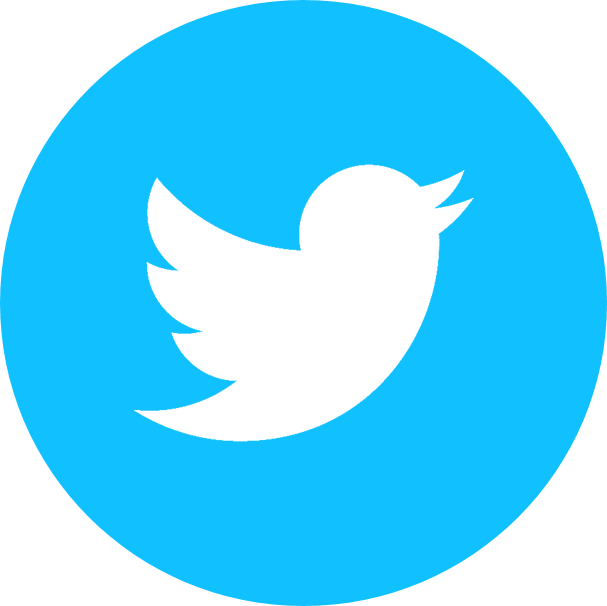 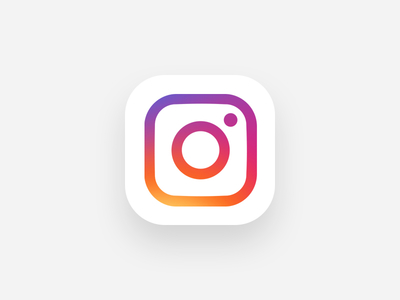 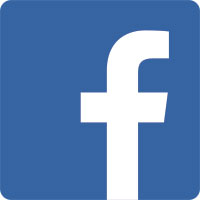 Be sure to visit the website for updates!http://u.osu.edu/afsatosu